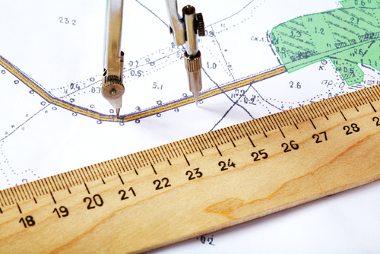 ESCALA
É a relação entre a medida de um objeto ou lugar 
representado no papel e sua medida real.



O quanto um determinado espaço geográfico foi alterado para “caber” no local em que ele será registrado, no material gráfico. Utilizamos para isso da linguagem matemática.
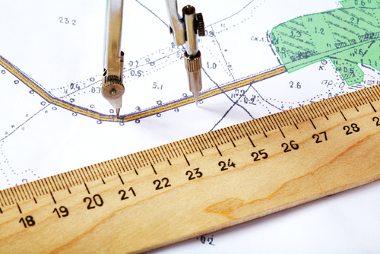 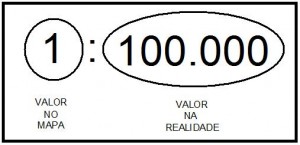 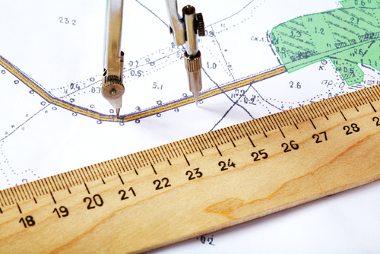 Estabelece a proporção entre o que é representado no mapa e o que existe na área real, por meio de números. Cada centímetro representado no mapa, corresponde a uma quantidade de medidas na área real. O senso comum na real é expresso em quilômetros, o mais usual.
Um exemplo simples: num mapa de escala numérica de 1:500.000, nós devemos entender que cada centímetro representado nele deverá corresponder a 5 Km na escala real.
Outro exemplo: A escala 1/100.000, por exemplo, significa que 1 unidade no mapa, por exemplo 1cm, o mais usual, corresponde na realidade a 100.000 unidades, ou seja 100.000 cm, pois a relação precisa ser feita com a mesmo unidade de medida, o equivalente a 1000 metros ou 1 Km.
A Escala Numérica, tem duas representações: 
                       Numérica 1: 200.000        Fracional: 1/500.000.
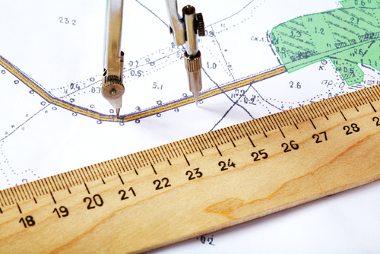 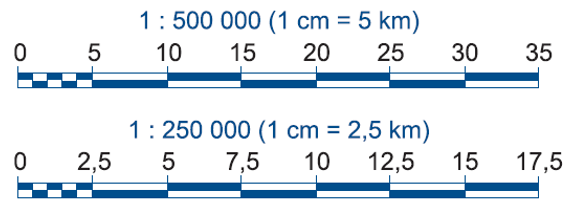 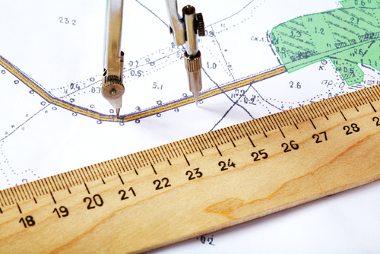 Escala Gráfica
  A escala gráfica utiliza um segmento de reta dividido de modo a permitir a medida direta de distâncias na carta, uma linha reta graduada. A escala indicará qual distância na carta é equivalente a 1 km. Esse tipo de escala permite visualizar, de modo rápido e fácil os tamanhos dos objetos na carta. O uso da escala gráfica tem vantagem sobre o de outros tipos, pois nos permite realizar as transformações de dimensões gráficas em dimensões reais sem efetuarmos cálculos.
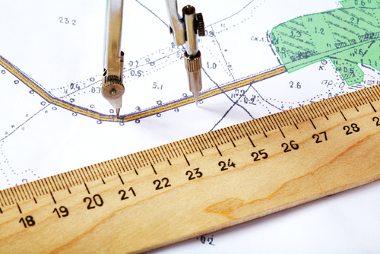 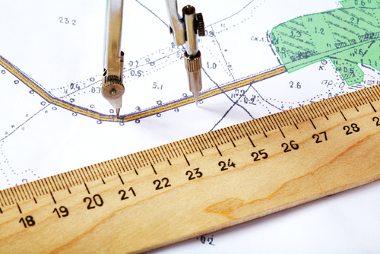 Quanto maior a escala, menor a área representada e maior é o nível de detalhamento.

Quanto menor a escala, maior a área representada e menor é o nível de detalhamento.
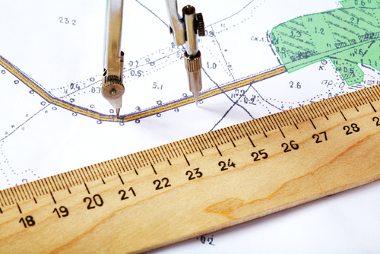 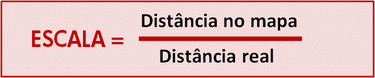 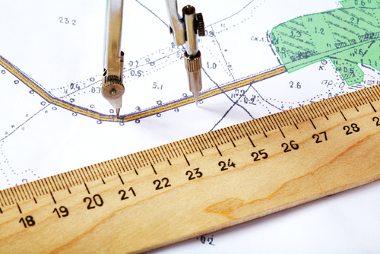 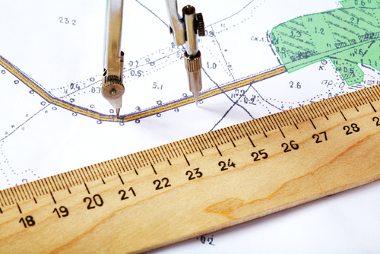 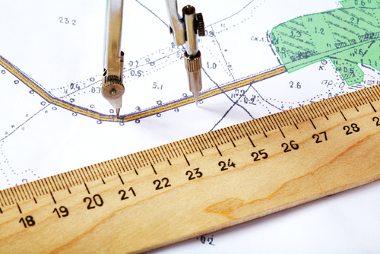 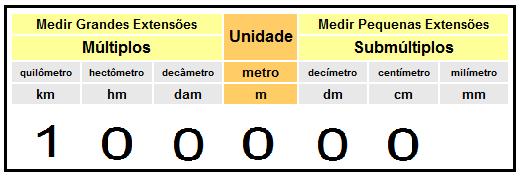 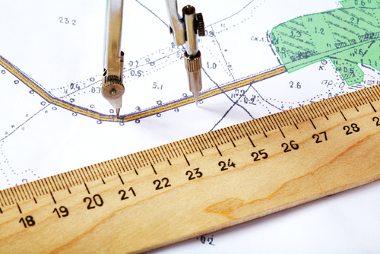 A escala é um dos elementos fundamentais da Cartografia. Para se calcular a distância real entre dois pontos em um mapa, sabendo-se que sua escala é de 1: 200.000 e a distância entre os dois pontos é de 15 cm qual é a distância real entre os dois pontos? 
30 km        
120 km           
300 km
 1.200 km
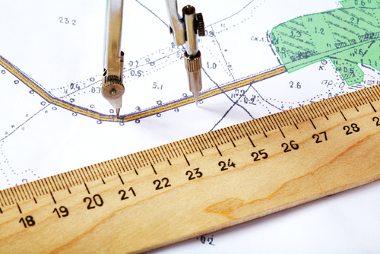 Considere que a distância real, em linha reta, entre duas cidades seja de 90 km  Isso equivale a  3 cm no mapa. Pergunta-se: em que escala o mapa foi desenhado? 
1: 30.000
1: 1.500.000
1: 300.000
1: 150.000
1: 3.000.000
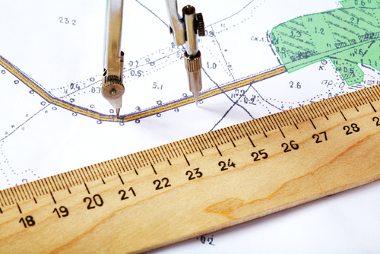 3. A escala é um dos atributos fundamentais de um mapa, pois estabelece a correspondência entre as distâncias representadas e as distâncias reais da superfície cartografada. Dessa maneira,
na escala numérica, a correspondência é indicada por meio de uma fração.

II. em um mapa com escala  cada centímetro no papel corresponde a  mil centímetros no terreno.

III. na escala gráfica, a relação entre as distâncias reais e a área cartografada é indicada em uma linha graduada.

IV. em mapas urbanos representados em grande escala, as informações e os detalhes são mais precisos.
Estão corretas apenas as afirmativas 

a) I e II.        b) II e III.        c) III e IV.        d) I, II e III.       e) I, III e IV.